Physiologi picture assiment
Raheela anmol
Id  number 1b170
It is use for internal repairing rupture organs or as we can say that suture the internal organs
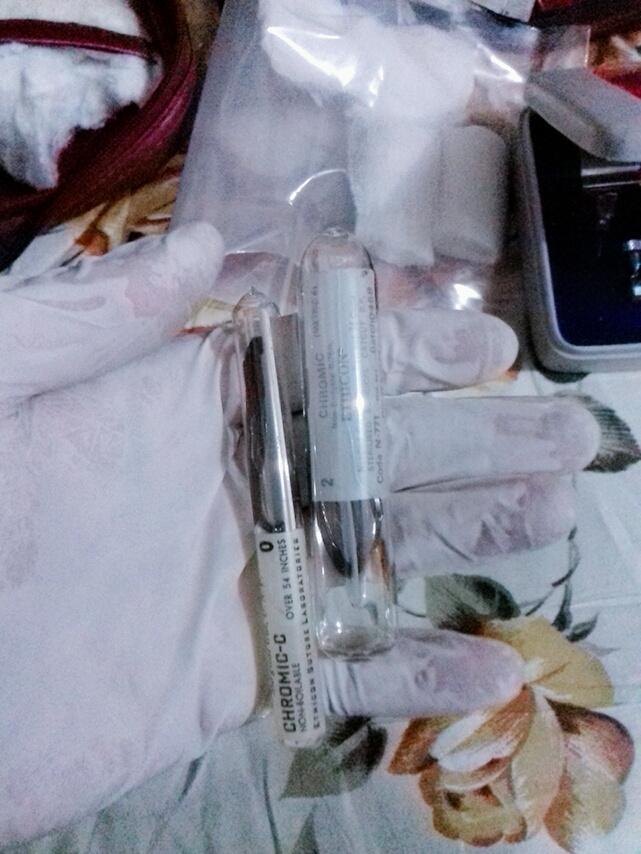 It is called surgical blade which is use for cutting the skine or internal organ during operation
Thermometer is use for the diagnosis of fewer and magnify glass also use as a magnifier
You also know about
It is use for cleaning the wound or as a germs killer
Surgical thread you know about its use
Its use for suture the wound
Disposable  Latex Medical Examination Gloves
Surgical kit
Cutting tools
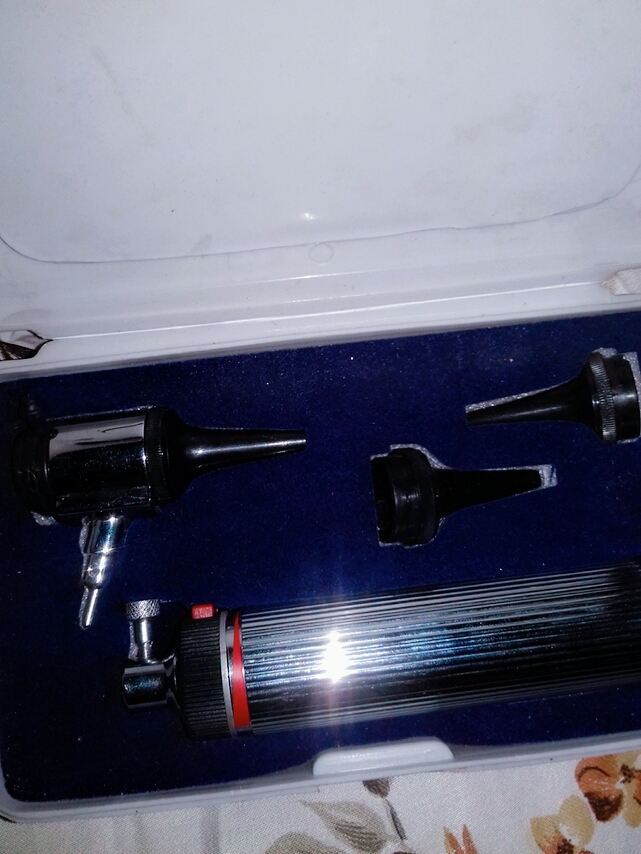 Otoskop  use for diagnosis of ears
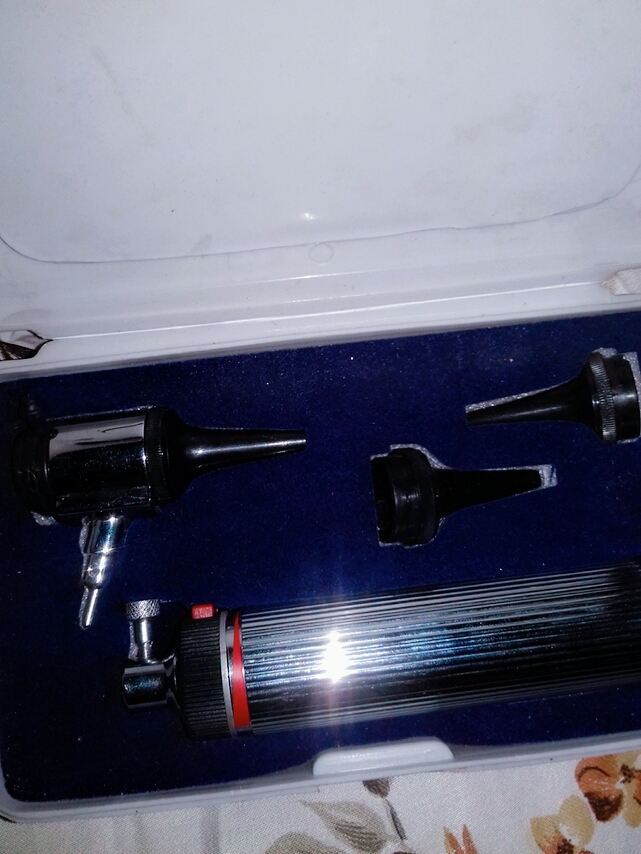 thanks